اليوم :                     التاريخ :
اشراقة الصباح
الإدارة هي الكفاءة في تسلق سلم النجاح..
بينما القيادة هي القدرة على وضع السلم على الجدار السليم
تعريب، وتغيير اتجاه العرض من اليمين إلى الشمال، واضافة الحركات التفاعلية من قبل موقع بوربوينت بالعربي www.ArabPPT.com
[Speaker Notes: تعريب، وتغيير اتجاه العرض من اليمين إلى الشمال، واضافة الحركات التفاعلية من قبل موقع بوربوينت بالعربي 
www.ArabPPT.com]
مراجعة الدرس السابق
[Speaker Notes: تعريب، وتغيير اتجاه العرض من اليمين إلى الشمال، واضافة الحركات التفاعلية من قبل موقع بوربوينت بالعربي 
www.ArabPPT.com]
مراجعة الدرس السابق
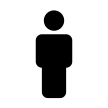 نا
يتم اختيار8 طالبات بواسطة موقع                        بشكل عشوائي وتقوم كل طالبة بالاجابة ممن خلال رابط ..
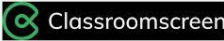 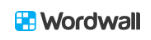 [Speaker Notes: تعريب، وتغيير اتجاه العرض من اليمين إلى الشمال، واضافة الحركات التفاعلية من قبل موقع بوربوينت بالعربي 
www.ArabPPT.com]
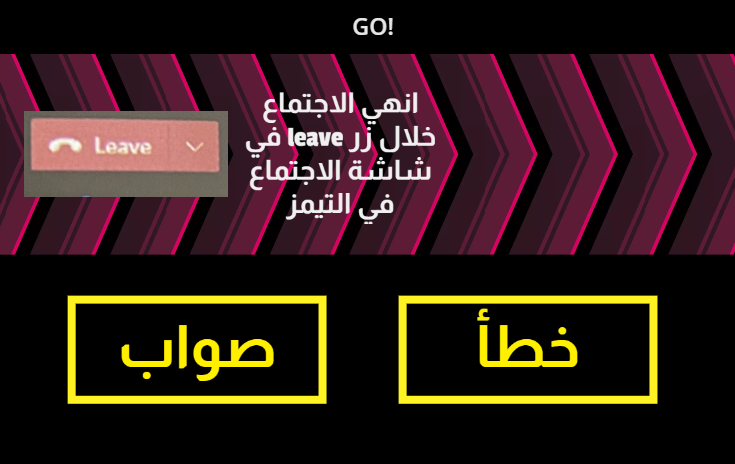 هنا
[Speaker Notes: https://wordwall.net/resource/22569236/%d8%a7%d9%84%d8%aa%d8%b9%d8%b1%d9%81-%d8%b9%d9%84%d9%89-%d8%b4%d8%b1%d9%8a%d8%b7-%d8%a7%d9%84%d8%a7%d8%af%d9%88%d8%a7%d8%aa-%d9%81%d9%8a-%d8%b4%d8%a7%d8%b4%d8%a9-%d8%a8%d8%b1%d9%86%d8%a7%d9%85%d8%ac-zoom]
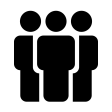 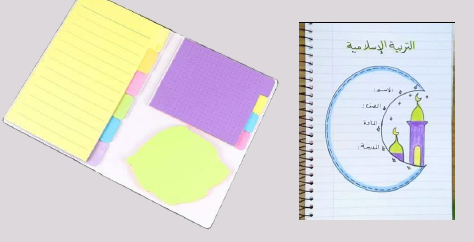 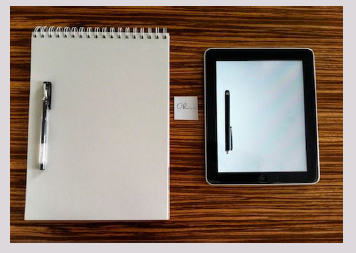 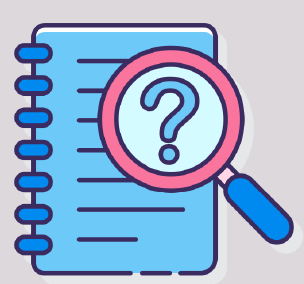 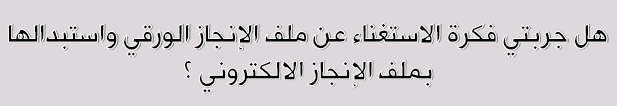 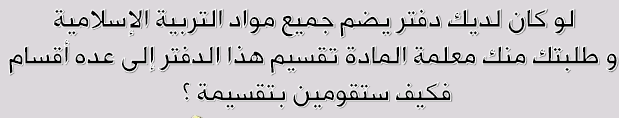 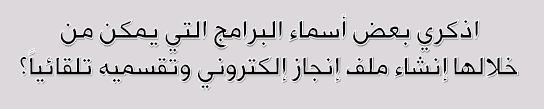 تعطى         الأسرع  والأصح
....................................................................................................................................................................................................................................................................................................................................................................................
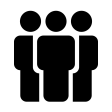 [Speaker Notes: تعريب، وتغيير اتجاه العرض من اليمين إلى الشمال، واضافة الحركات التفاعلية من قبل موقع بوربوينت بالعربي 
www.ArabPPT.com]
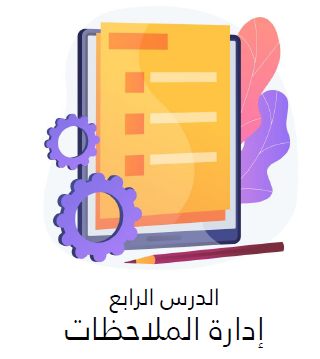 02
[Speaker Notes: تعريب، وتغيير اتجاه العرض من اليمين إلى الشمال، واضافة الحركات التفاعلية من قبل موقع بوربوينت بالعربي 
www.ArabPPT.com]
اهداف الدرس
التعرف على برنامج   Microsoft One Note
إنشاء دفتر ملاحظات جديد
حفظ دفتر ملاحظاتك 
إعادة تسمية قسم من دفتر ملاحظاتك
إضافة قسم جديد
إضافة صفحة جديدة 
تنظيم المواضيع باستخدام الصفحات الفرعية
كتابة ملاحظات في صفحة
الوصول إلى ملاحظاتك من أي جهاز آخر 
التعاون ومشاركة ملاحظاتك مع الأخرين
02
01
[Speaker Notes: تعريب، وتغيير اتجاه العرض من اليمين إلى الشمال، واضافة الحركات التفاعلية من قبل موقع بوربوينت بالعربي 
www.ArabPPT.com]
قومي بفتح الكتاب ص 97 وتتبع خطوات البدء باستخدام مايكروسفت ون نوت
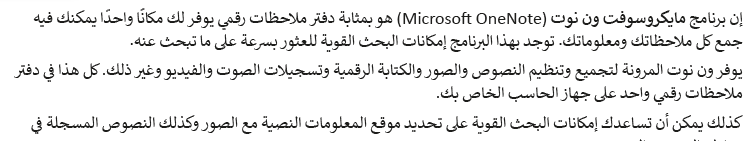 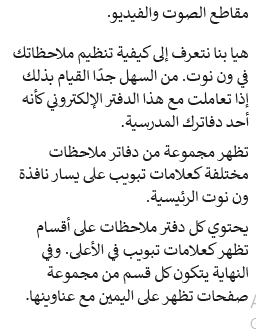 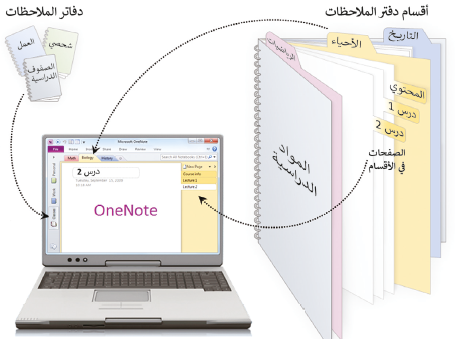 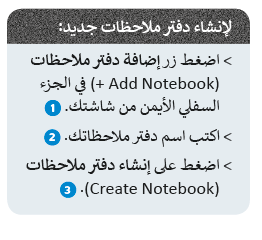 [Speaker Notes: رابط التيميز 

https://youtu.be/kJRUrXeFFlg

https://youtu.be/thFC_BEBiVc]
قومي بفتح الكتاب ص 98-100 وتتبع خطوات العمل باستخدام مايكروسفت ون نوت
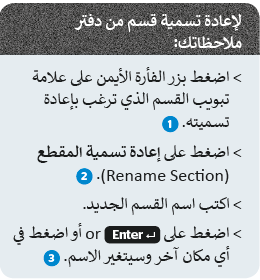 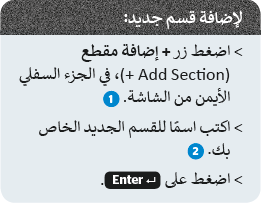 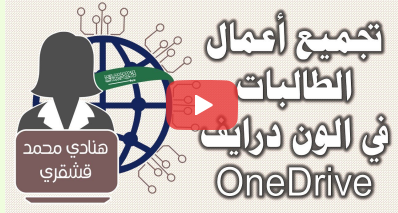 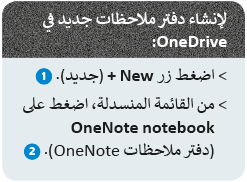 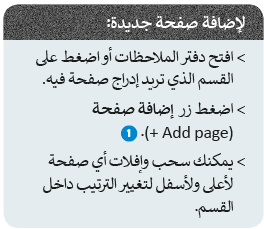 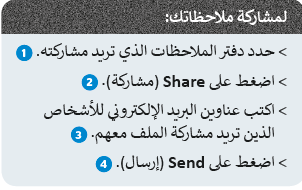 [Speaker Notes: رابط التيميز 

https://youtu.be/kJRUrXeFFlg

https://youtu.be/thFC_BEBiVc]
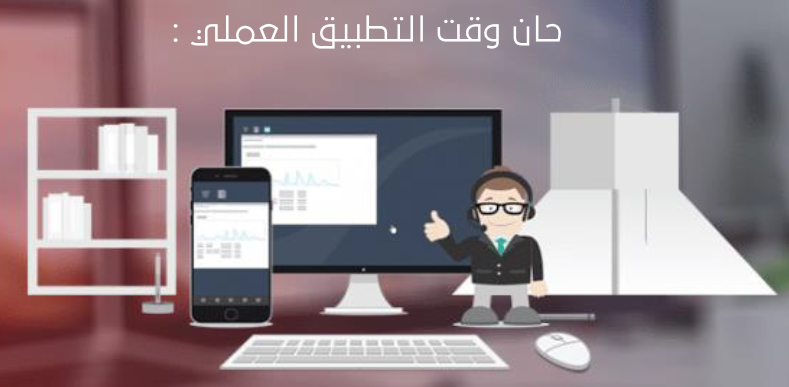 مهمة ادائية 1: 6درجات   

انشئي دفتر ملاحظات وسميه باسمك الثلاثي باستخدام OneNote
2. اعملي في هذا الدفتر قسمان ( السيرة الذاتية – واجبات المادة )
 في قسم السيرة الذاتية ( اكتبي اسمك وشعبتك وهوايتك والبرامج التي تتقني استخدامها )
في قسم واجبات المادة ( قسميه الى 3 وحدات المادة  كل وحدة قسميها بمسميات الدروس واضيفي واجبات كل درس )
هنا
تعريب، وتغيير اتجاه العرض من اليمين إلى الشمال، واضافة الحركات التفاعلية من قبل موقع بوربوينت بالعربي www.ArabPPT.com
[Speaker Notes: تعريب، وتغيير اتجاه العرض من اليمين إلى الشمال، واضافة الحركات التفاعلية من قبل موقع بوربوينت بالعربي 
www.ArabPPT.com]
“
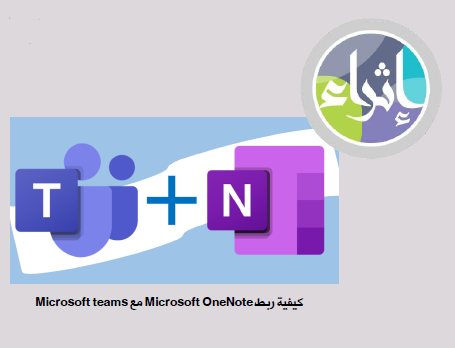 02
“
[Speaker Notes: تعريب، وتغيير اتجاه العرض من اليمين إلى الشمال، واضافة الحركات التفاعلية من قبل موقع بوربوينت بالعربي 
www.ArabPPT.com]
الواجب
لا يوجد
 نكتفي بالمهمة الادائية وارسال رابط مشاركة الدفتر على الانستغرام ..
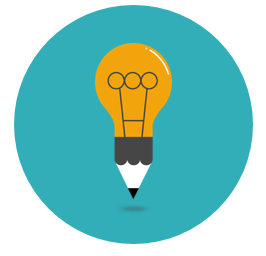 شكراً لحسن الاستماع
[Speaker Notes: تعريب، وتغيير اتجاه العرض من اليمين إلى الشمال، واضافة الحركات التفاعلية من قبل موقع بوربوينت بالعربي 
www.ArabPPT.com]
شكرا لكم
[Speaker Notes: تعريب، وتغيير اتجاه العرض من اليمين إلى الشمال، واضافة الحركات التفاعلية من قبل موقع بوربوينت بالعربي 
www.ArabPPT.com]